UN TANGRAM  PER AMICO
SCOPRIAMO L’EQUIESTENSIONE
tangram
Origini leggendarie
https://www.youtube.com/watch?v=R4pCY5ZxNok
Figure geometriche piane
Super quiz 
Qual è la figura con la superficie maggiore? 
Rifletti bene prima di rispondere!!!
Figure di animali
Quali sono le figure equiestese?
Prova a realizzare una figura anche tu
TI Piaccio ?
Osserva, colora e . . . segui i tutorial per costruirne alcuni con la     semplice piegatura del foglio , con il ritaglio . . . -  https://www.youtube.com/watch?v=mp3kSTDso3o    -  https://www.youtube.com/watch?v=uOcEaOmeFqs
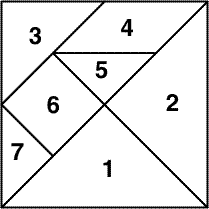